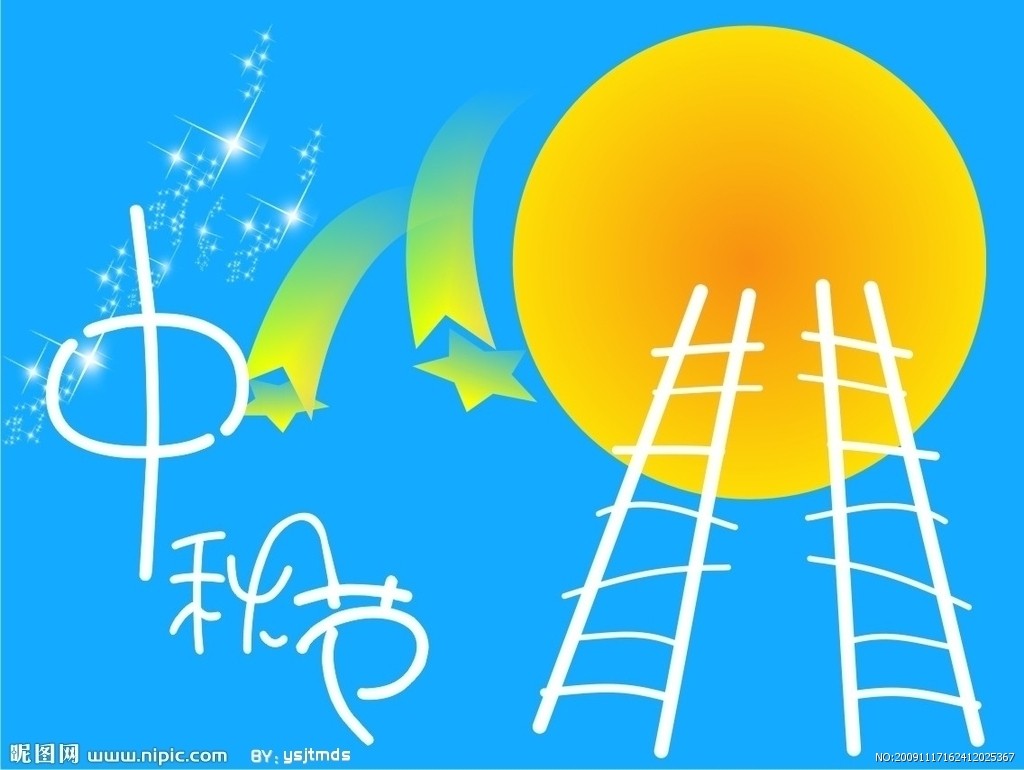 作业：
请同学们课下给也家长们讲一讲中秋节的相关知识。